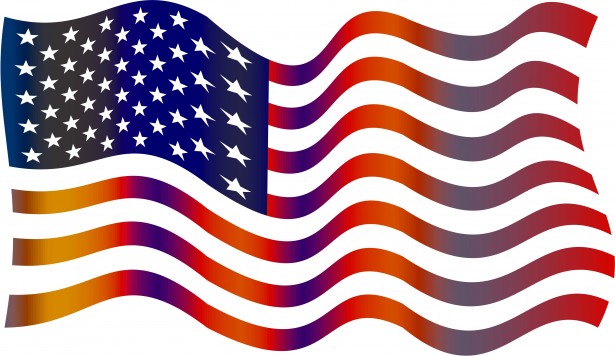 God & Country Day
Sunday – July 3rd
Special Morning Services
Lunch and afternoon activities (inside & outside)
 for all ages…
Bring lawn chairs for outdoors***********  Come join us!